MODUL 7ETIKA DAN FILSAFAT KOMUNIKASI
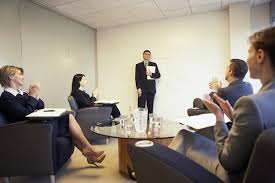 ETIK KOMUNIKASI MASSA
Etika pers adalah ilmu atau studi tentang peraturan – peraturan yang mengatur tingkah laku pers atau apa yang harus di lakukan oleh orang – orang yang terlibat dalam kegiatan pers.

Sobur (2001) menyebutkan etika pers adalah filsafat moral, yang berkenaan dengan kewajiban – kewajiban pers dan tentang penilaian pers yang baik dan pers yang buruk atau pers yang benar atau pers yang salah.
Lima Syarat yang dituntut Masyarakat terhadap pers
Pers harus menyajikan “pemberitaan yang benar, komprehensif dan cerdas” media dituntut untuk selalu akurat dan terpercaya
Pers harus berperan sebagai forum pertukaran pendapat, komentar, dan kritik
Pers harus menyajikan gambaran khas dari setiap kelompok masyarakat
Pers harus selalu menyajikan dan menjelaskan tujuan dan nilai – nilai masyarakat.
Pers harus membuka akses peuh keberbagai sumber informasi.
Lima hal penting yang berkaitan dengan etika pers menurut Shoemaker dan Reese, dalam Nurdin (2003)
Tanggung Jawab
	Tanggung Jawab ini bisa pada Tuhan, Masyarakat, Profesi, atau dirinya.
Kebebasan Pers
	Pers tidak bebas sebebas – bebasnya melainkan kebebasan itu harus dapat dipertanggung jawabkan
Masalah Etis
	Seorang jurnalis harus bebas dari kepentingan ia mengabdi pada kepentingan publik
Ketepatan Objektivitas
Kebenaran adalah tujuan utama orientasi berita yang berdasarkan kebenaran harus menjadi landasan pokok wartawan.
Objektivitas dalam pelaporan berita bertujuan untuk membuktikan melayani profesionalisme wartawan dalam publik
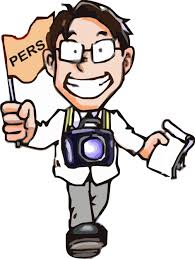 Tiada ampun bagi wartawan yag melakukan ketidak akuratan dalam penulisan dan peliputan berita
Headline (Berita Utama) yang dimunculkan harus benar – benar sesuai dengan isi yang diberitakan
Penyiaran radio dan reporter televisi harus bisa membedakan dan menekankan dalam ucapanya, mana laporan berita dan mana opini dirinya.
Editorial (Tajuk Rencana) yang partisan dianggap melanggar profesionalisme atau sangat wartawan
Artikel khusus atau semua bentuk penyajian yang isinya berupa pembelaan atau kesimpulan sendiri penulisnya harus menyebutkan nama dan identitasnya.
Bertindak Adil
Pers harus berani melawan campur tangan pihak lain yang menyebabka media tidak lagi bebas dan independen dalam menyiapkan berita
Pers tidak boleh lagi menjadi “kaki tangan” pihak tertentu yang akan mempengaruhi proses pemberitaannya.
Pers mempunyai kewajiban membuat koreksi dan tepat jika terjadi ketidaksengajaan kesalahan yang dibuat
Wartawan bertanggung jawab atas laporan beritanya kepada publik, dan publik pun dapat menyampaikan keberatan pada pers
Pers tidak perlu melakukan tuduhan yang bertubi – tubi pada seseorang atas kesalahan tanpa memberikan kesempatan sang tertuduh itu untuk melakukan pembelaan dan tanggapan
Amir (1999) menyebutkan beberap pokok etika komunikasi masa yaitu :
Kejujuran
Akurasi, ketepatan data atau informasi yang disiarkan kepada publik
Bebas dan bertanggung jawab
Kritik konstruktif yaitu kemampuan mengkritik atau mengoreksi atas kekeliruan yang terjadi
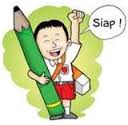 Nurudin (2003) menyebutkan beberapa catatan penting pelaksanaan etika komunikasi massa adalah :
Pelaksanaan etika komunikasi masa masih membutuhkan perjuangan yag berat dan terus menerus
Pelaksanaan etika bisa terhambat karena masing-masing pihak  (pers,pemerintah, masyarakat)
Pelaksanaan etika komunikasi massa sulit diwujudkan karna tanggung jawab terletak pada diri sendiri dan sanksi masyarakat 

Semakin tinggi pendidikan masyarakat semakin sadar mereka akan pentingnya pelaksanaan etika komunikasi massa
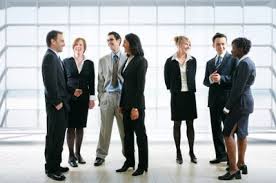